Длина ломаной.
Урок математики во 2 классе . УМК « Школа России».
Учитель: Тимофеева Н.В.
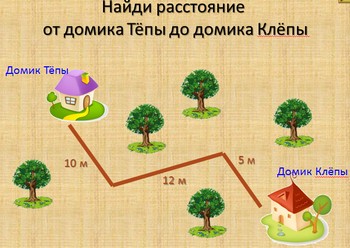 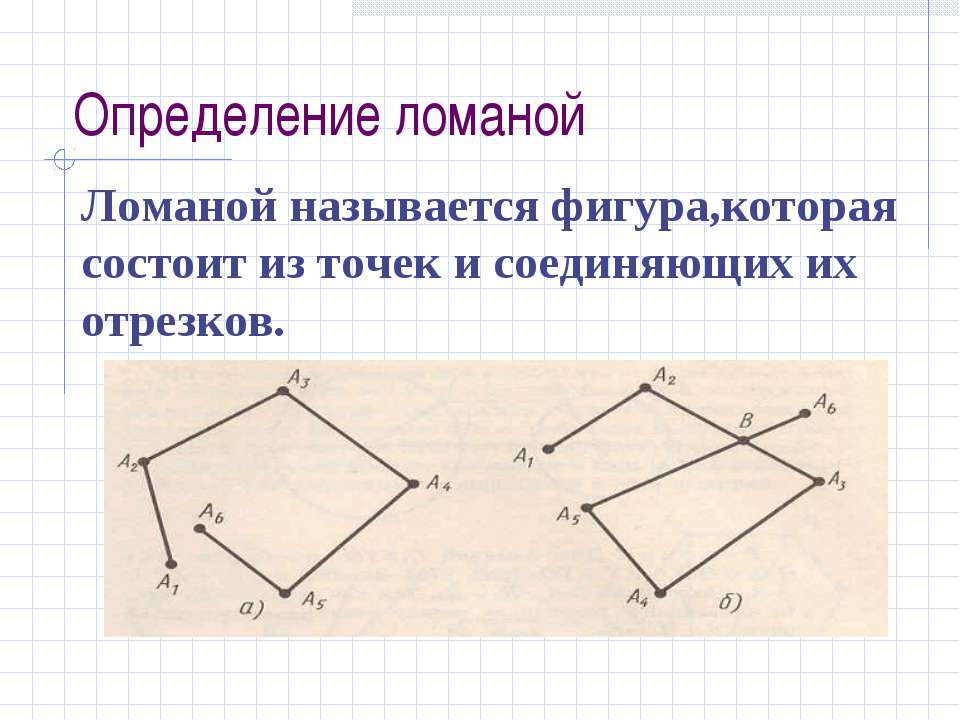 Звено
вершина
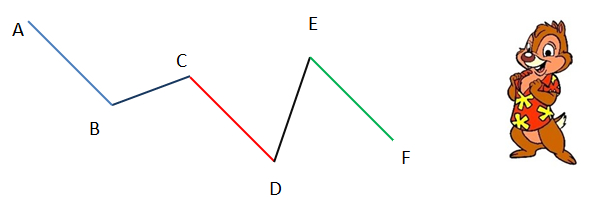 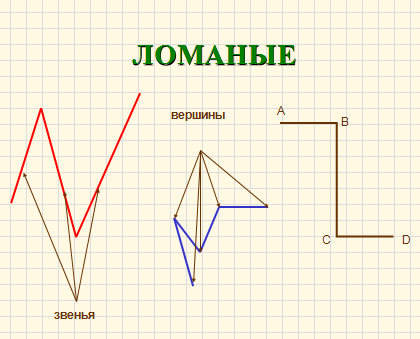 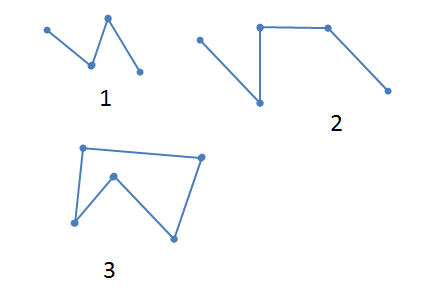 Из скольких звеньев состоит ломаная ?
Из трех
Из четырех
Из пяти
Начертите ломаные в тетради.
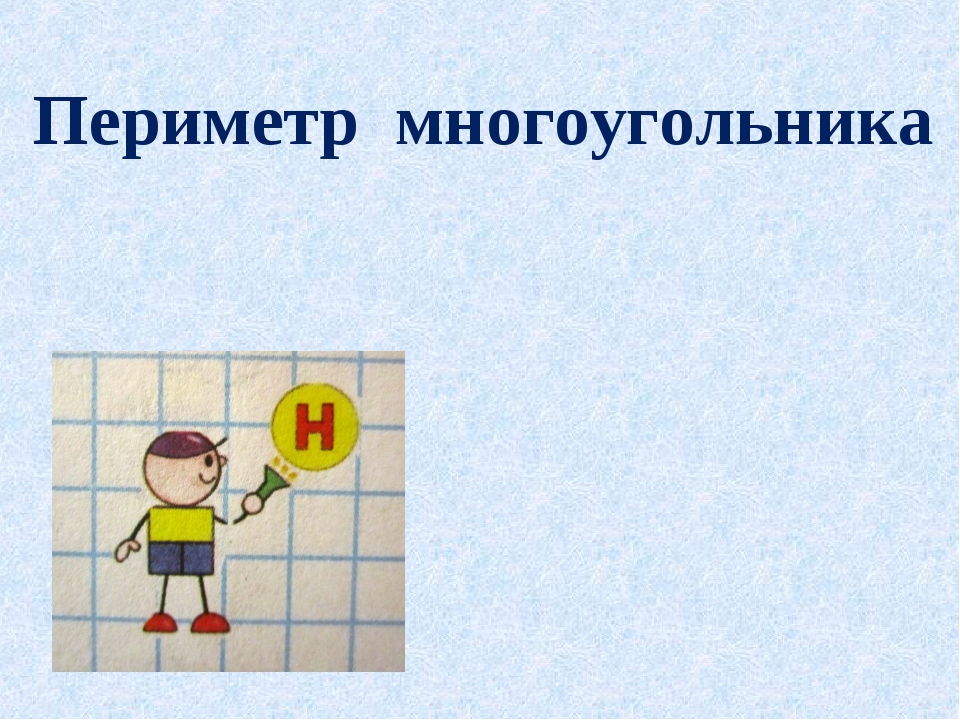 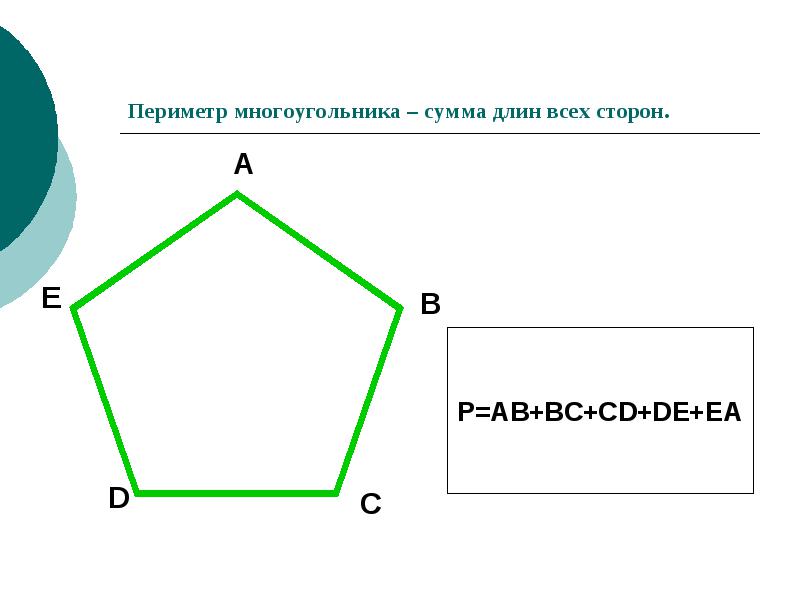 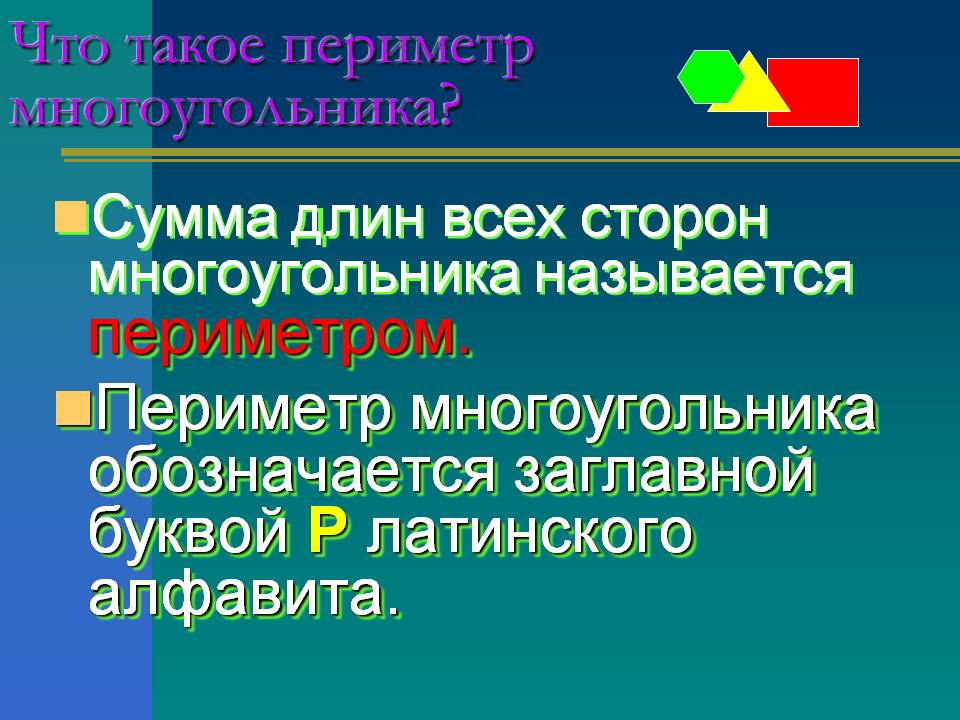 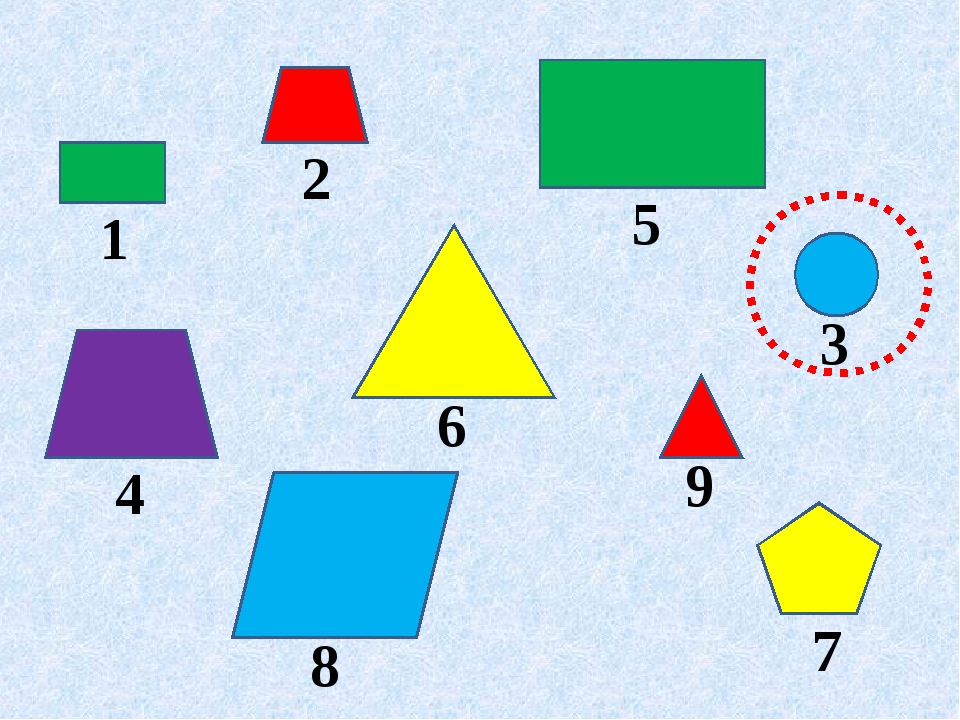 У какой фигуры нельзя определить периметр?
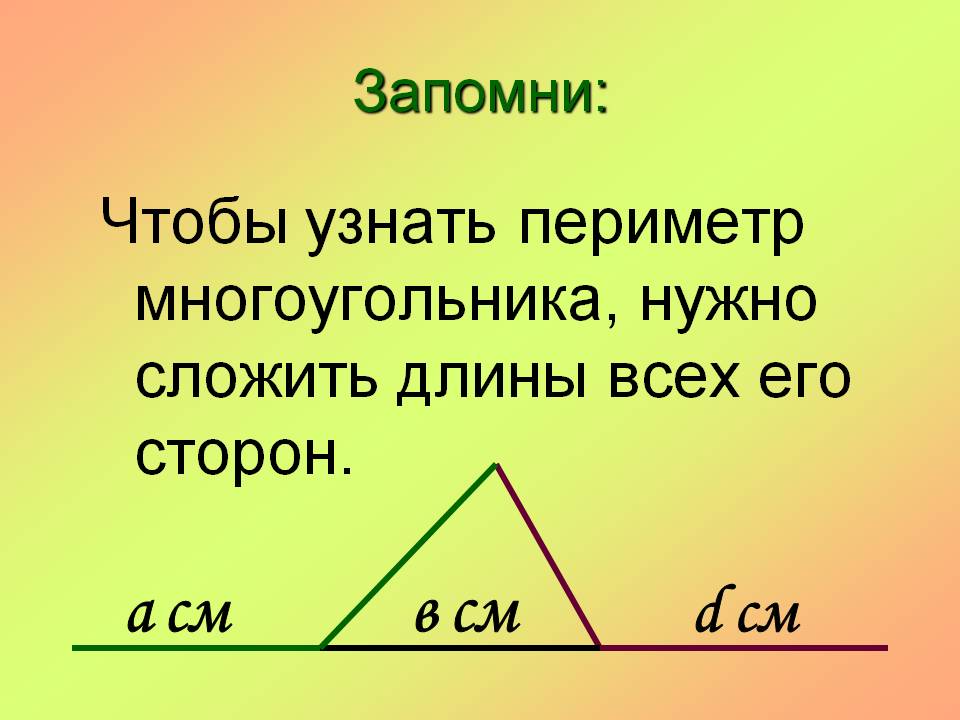 Запомни.
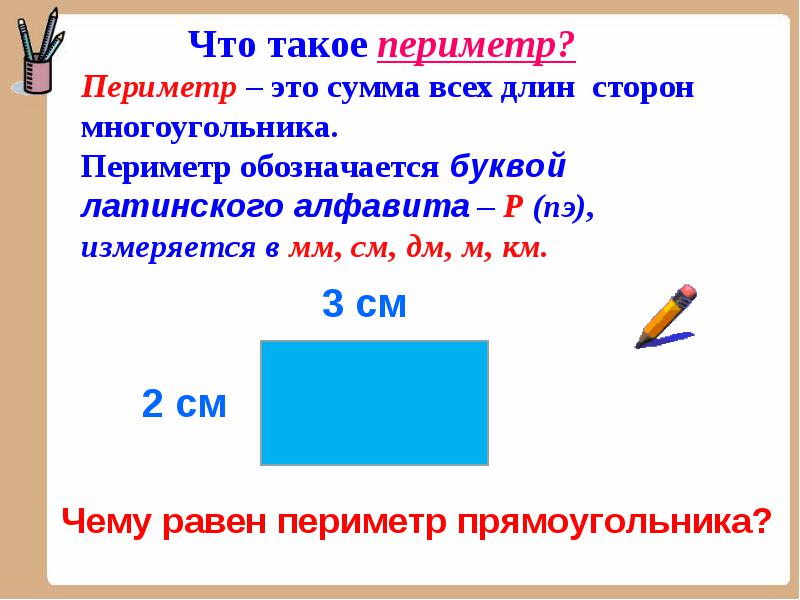 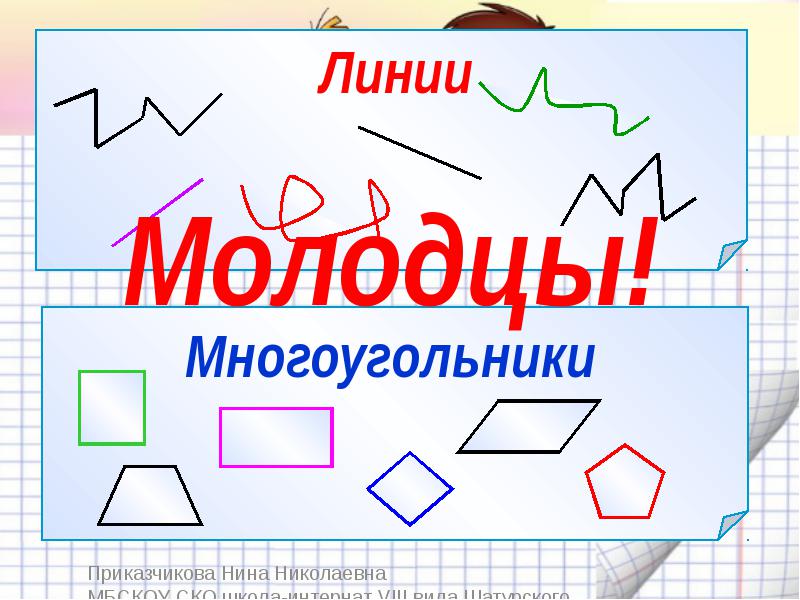